Reverse Percentages
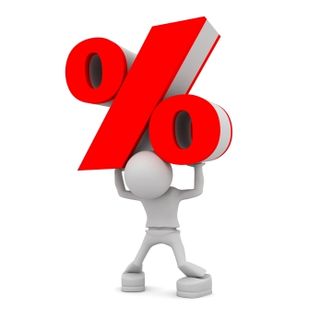 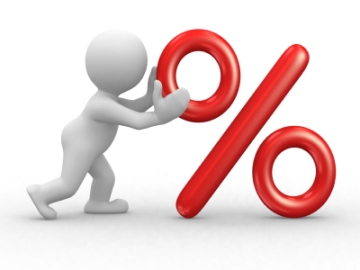 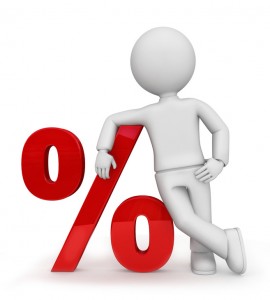 At a shop during a discount event, everything is reduced by 10%.  Andrea bought a dress for £36.  What is the original price.
100%
90%
£36
Dale runs a cycling club at school, the club budget is reduced by 20%. 
Dale now has a budget £100.   What was his original budget.
100%
80%
£100
Carol has a 15% off voucher for a firework making course. 
Carol’s course now costs her £68.   What was the original cost of the course.
100%
85%
£68
Carl goes to a restaurant that he has a 25% discount card for.  He pays £51 for his dinner.  a) Work out the original cost.  
Carl adds a customary 10% tip onto the price he paid for his dinner.  b) Work out Carl’s new total.
100%
75%
£51
10% of £51 is £5.10
Maggie takes her family out for a meal and she decides to tip 15%
Maggie’s pays £92.   What was the cost the food.
£92
115%
100%
27% of a number is 81.  What is the original number?
NB: If the percentage is not a multiple of 5, 10, 25 or 50 then you will need to calculate 1%.
A number is increased by 11% to become 166.5  What is the original number?